2. மரபுச் சொற்கள்
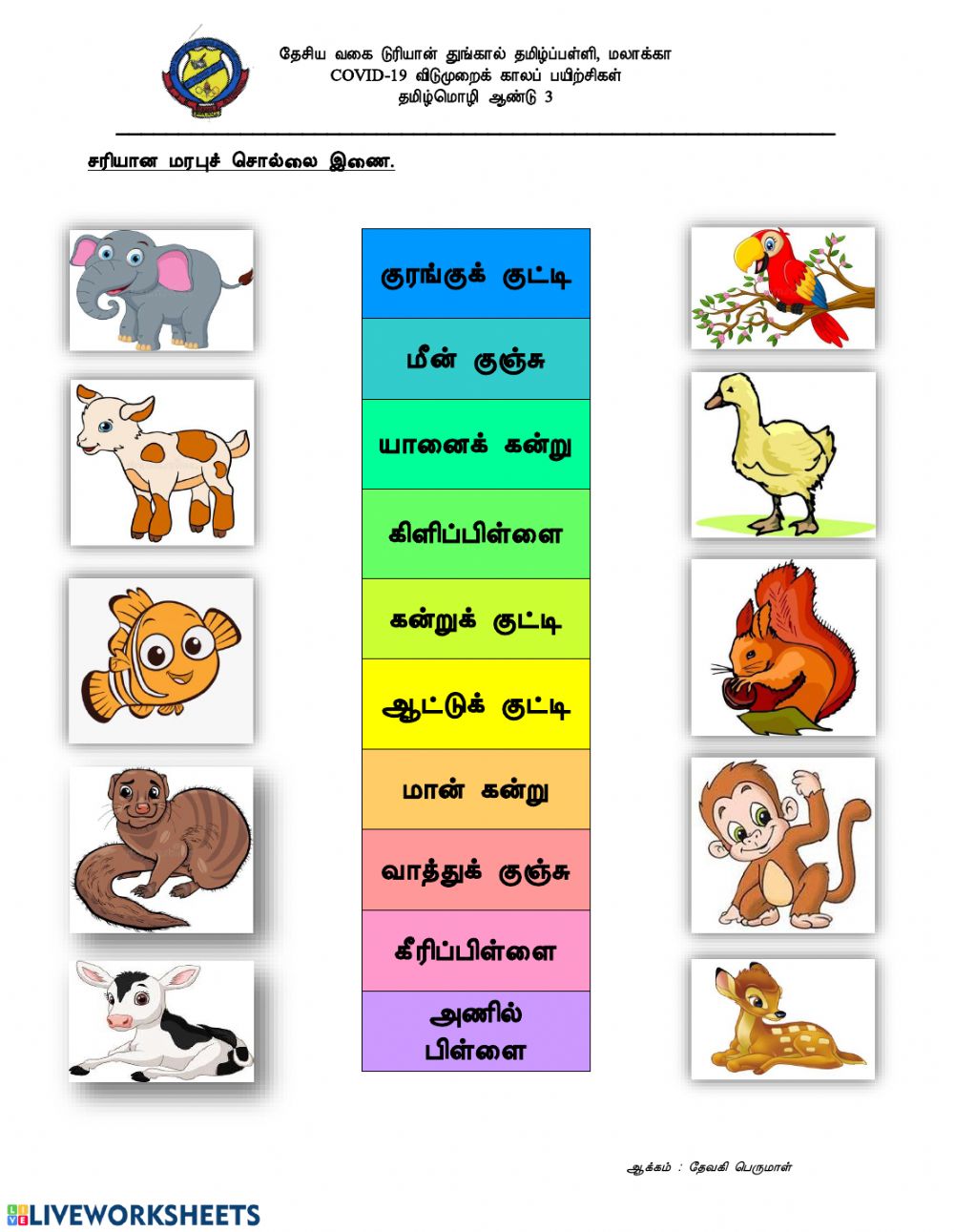 INSTRUCTIONS TO STUDENTS
DRESS PROPERLY

ALWAYS KEEP THE MICROPHONE AND CAMERA UNMUTED

ARRANGE A COMPATIBLE INTERNET CONNECTIVITY

KEEPP ALL THE ITEMS LIKE TEXTBOOK ,PEN READY

ENTER THE CLASSROOM IN TIME

PROMPTLY RETURN AFTER BREAKS

USECHAT BOX FOR RESPONSES

QUIT IMMEDIATELY AFTER THE SESSION

PARENTS TO REMAIN PASSIVE OBSERVERS
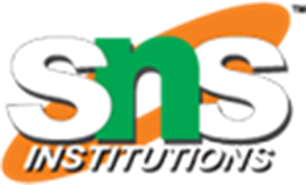 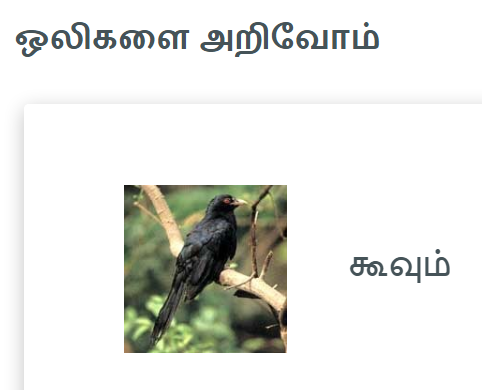 ஒலி
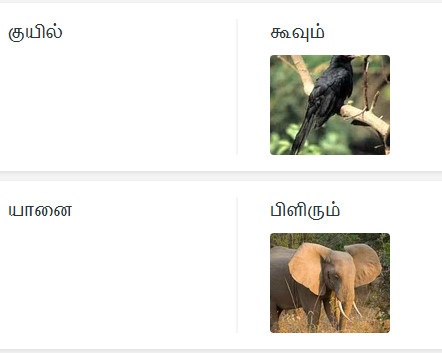 3
,.
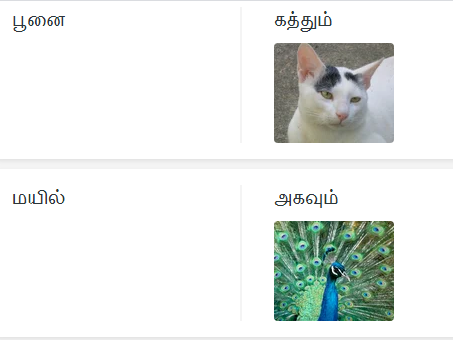 4
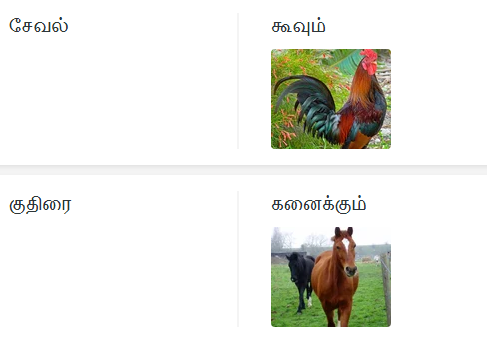 5
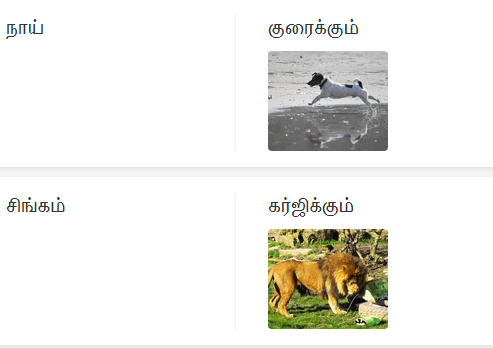 6
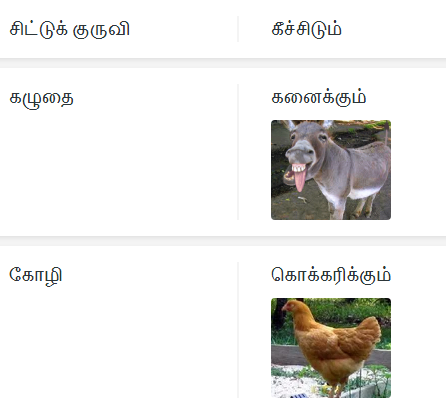 7
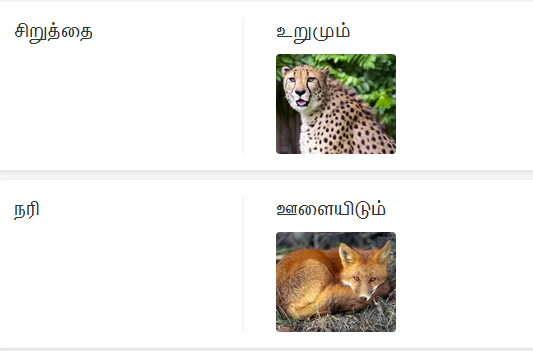 8
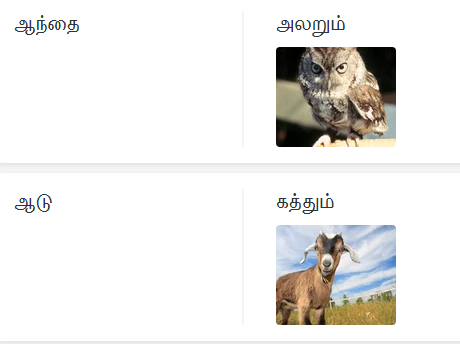 9
www.youtube.com/watch?v=lJGpeLI_7n8
Reference   video  url
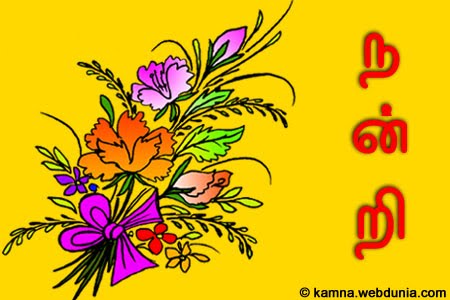 https://
2.என்ன சத்தம்/—JAYAPAVITHA    M     FACULTYTAMIL DEPT/SNSACADEMY SCHOOL
16/6/2020
10/10